CSP Disability Network
Dyslexia Study Day: reasonable adjustments
Karen Atkinson
University of Hertfordshire
Background
Physiotherapy Professional Lead – University of Hertfordshire
Disability Support service for 22 years
Doctoral work and Principal Fellow of Higher Education Academy application–relating to disability, disabled students and support
Chair of CSP Equality and Diversity Committee
Involved in inclusivity work at UH
HCPC Partner
Research
“The NHS really has no excuse not to be the golden employer for this [disabled employees] because if anyone should understand these issues it’s the NHS. Having said that, that’s not always the case...now it’s very much, in the NHS, looking at the turnover…I have someone that is, for whatever reason, less productive, I can only carry that for so long…and whether you acknowledge it or not, it is going to make you think twice before appointing people to certain jobs...I think that the changes in the NHS at the moment are pushing us towards less diversity because diversity can be more expensive or can be perceived to be more expensive” P3
Research
“I think it’s very very difficult.  I think there isn’t the support...almost the tolerance.  Because everything is at such a pace and there’s such time constraints. I think people probably aren’t as tolerant as they should be...there aren’t huge resources and strategies to help these people.  Nobody, most people don’t have the time to give that support and it makes it very difficult, I think it must be really hard...I think things are tending to get dehumanised nowadays and just put into paperwork and people don’t have the time” P6
Research
Participants’ language sometimes indicated what might have been underlying attitudes towards disabled people, such as defining students by disability (for example “She was a physical disability”). 
Labels can indicate an inability to measure up to some appropriate level; commonly termed as ‘normal’ 
When applied to disabled students or colleagues: the question could be asked “what is a ‘normal’ physiotherapist”? 
Stereotypical views of this were apparent in the participants’ talk about students in relation to ‘being’ physiotherapists. It may be the case that the presence of disabled students in the clinical setting challenged these views, causing dissonance because disabled people were generally clients, not colleagues
Quandary
We are all embedded within the largely reductive, biomedical field of the NHS – students, academic staff and clinicians
Involves a certain amount of self-perpetuation and self-fulfilling prophesies
My aim as a result of the research - to raise consciousness about these issues to stimulate debate and offer opportunities for conversations with academic colleagues, practice educators and students.  
Encourage practitioners to take a more critical stance in relation to established practice and ‘ways of being’ and add to the groundswell of the possibilities offered by an “otherwise physiotherapy” (Critical Physiotherapy Network 2015).
What to do?
Do you want to work for this employer?
Do some research:
Check the website and any other publicly available information – any mention of disability and support for employees?
Any evidence of diversity schemes, diversity internships, insight days for disabled students?
Any profiles of disabled staff who work there?
What are their current staff networks like?
Do they have disability or diversity champions - people with genuine interest in diversity and disability?
Talk to people in advance – get a feel for the place
You might have been on placement there and already know how well they support their staff
Develop resilience — in case it’s not all plain sailing!
Reasonable adjustments
What is a reasonable adjustment?
This is any alteration or accommodation necessary to enable a disabled individual to have the opportunity to demonstrate his/her abilities

The provider/employer has a duty to make reasonable adjustments to educational/employment practices and premises if these place the disabled person at a substantial disadvantage when compared to non-disabled people
What is reasonable?
The Act does not provide a definition of the term ‘reasonable’ and ultimately, in any particular situation, this would be decided by the courts. It will take into account:
cost of the adjustment
the interests of others
health and safety factors
whether competency standards are maintained 

The notion of what is ‘reasonable’ varies from organisation to organisation and it is sometimes necessary to test out standards of reasonableness
Failure to make a reasonable adjustment
Employers/providers must take steps to take account of a person’s disability, even if that involves treating them more favourably

If an organisation fails to make a reasonable adjustment when it is under a duty to do so, the Equality Act 2010 treats that as discrimination. This means they could become liable to pay damages were a successful claim to be brought in the Employment Tribunal 

Failing to make people aware of adjustments, if it is not obvious, may be considered the same as not making the adjustment at all
How can these be negotiated?
Educator/manager needs to know that an individual has dyslexia
Communication in advance – independently or through a third party
Educators/managers should foster a supportive and inclusive environment to facilitate this communication
Identify support required – may need assessment (via university or through Access to Work)
Needs to be agreed who has responsibility for what
Build in regular reviews
Duty on employers to make RAs for their disabled staff
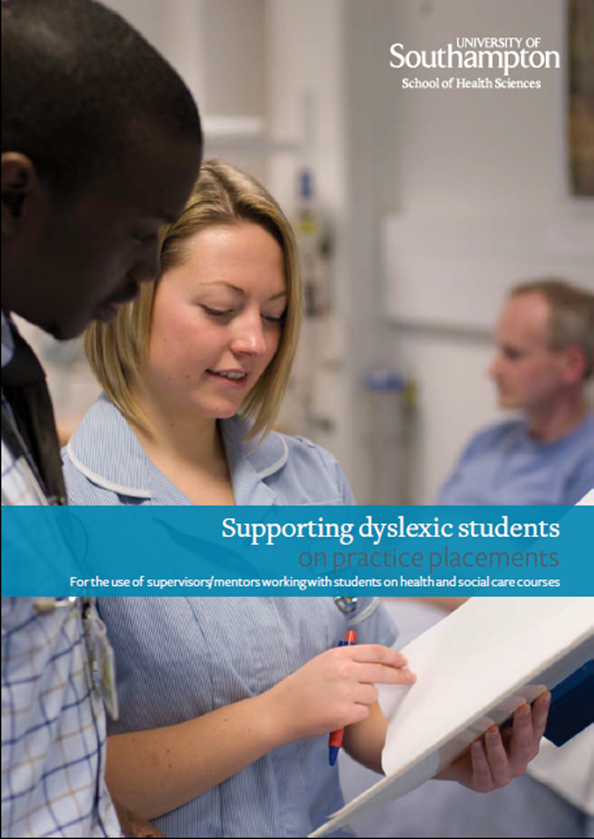 Useful resource:
Supporting students with dyslexia on placement
Access to Work
If you want to work but have a disability that makes working a problem you may be able to get help from the Access to Work (AtW) scheme. This provides practical advice and support to help you overcome work-related obstacles. It can also give you grants towards extra employment costs
https://www.gov.uk/access-to-work/overview
http://www.disabilityrightsuk.org/access-work
http://researchbriefings.files.parliament.uk/documents/SN06666/SN06666.pdf
HCPC Fitness to Practise panels:my experience
Do not suffer in silence – talk to your manager, HR or your CSP steward –whichever is most appropriate